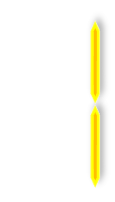 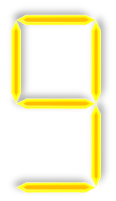 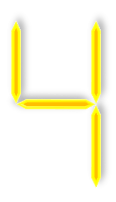 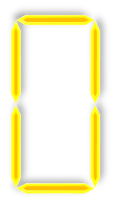 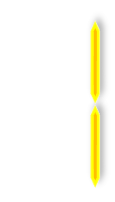 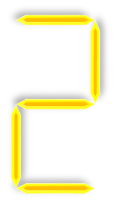 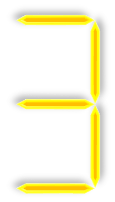 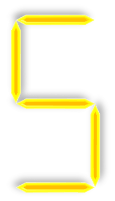 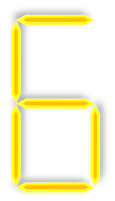 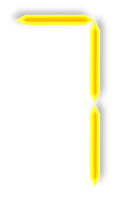 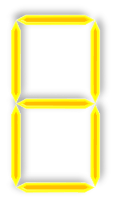 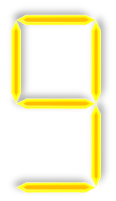 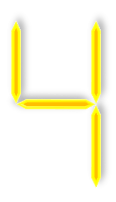 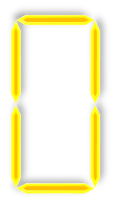 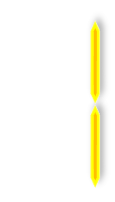 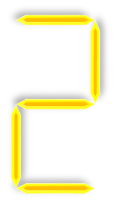 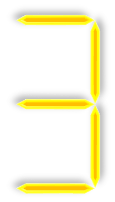 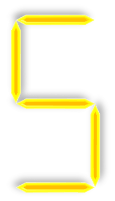 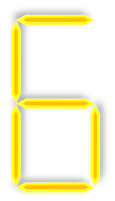 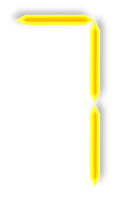 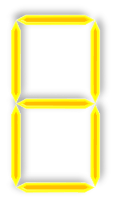 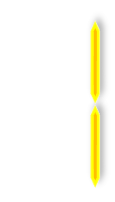 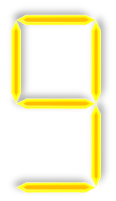 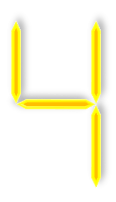 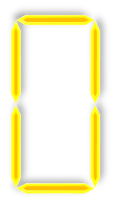 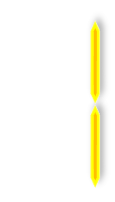 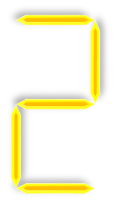 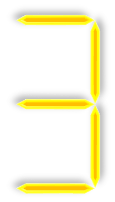 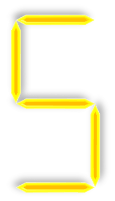 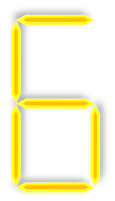 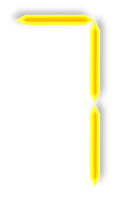 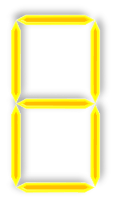 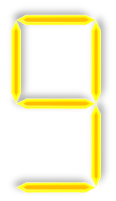 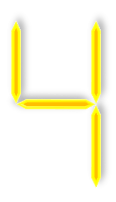 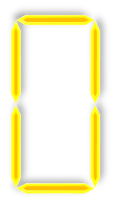 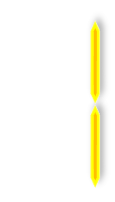 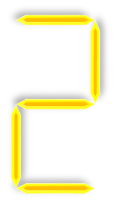 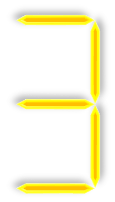 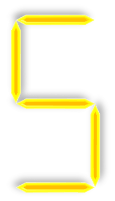 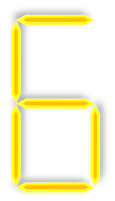 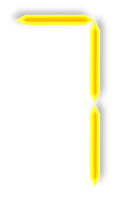 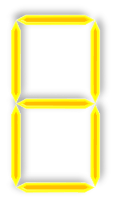 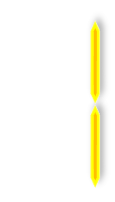 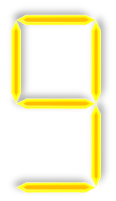 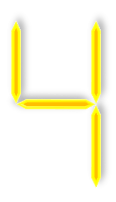 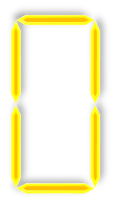 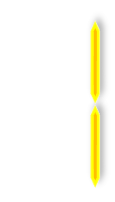 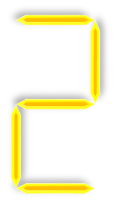 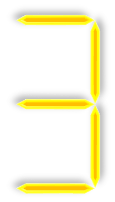 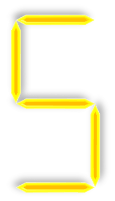 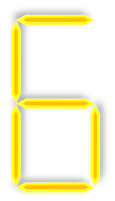 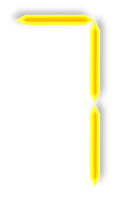 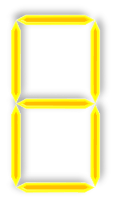 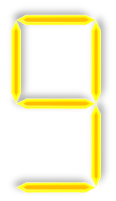 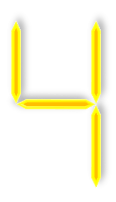 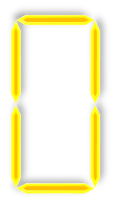 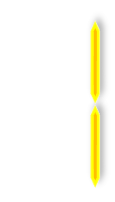 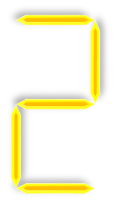 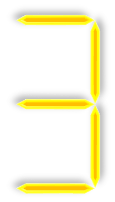 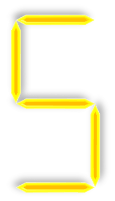 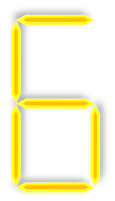 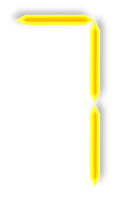 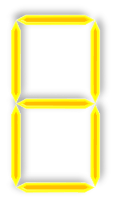 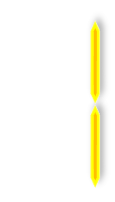 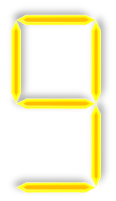 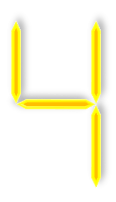 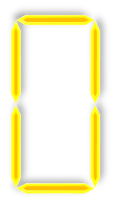 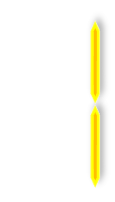 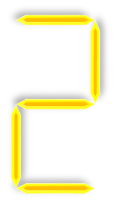 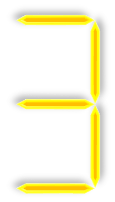 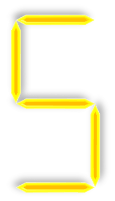 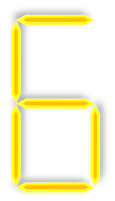 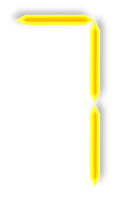 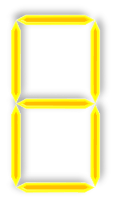 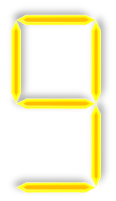 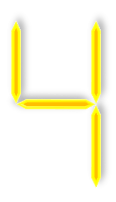 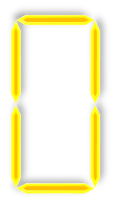 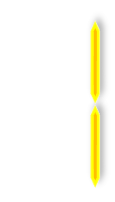 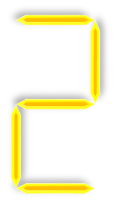 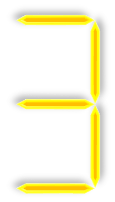 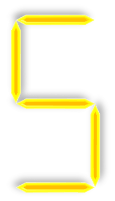 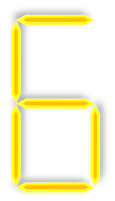 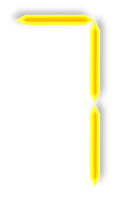 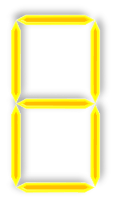 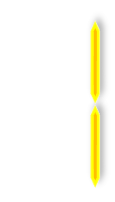 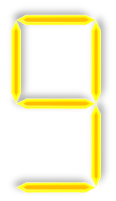 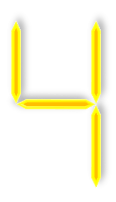 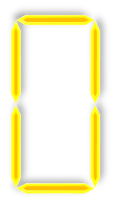 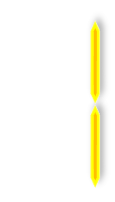 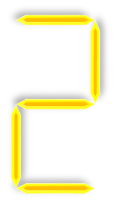 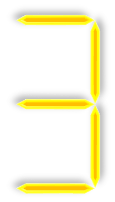 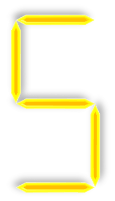 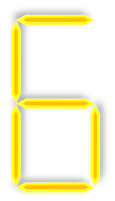 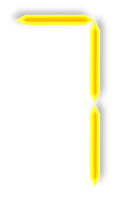 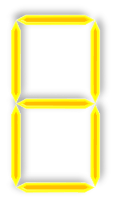 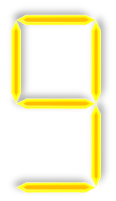 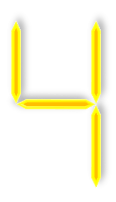 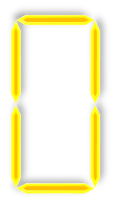 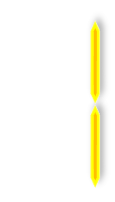 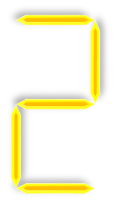 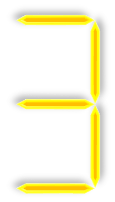 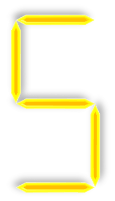 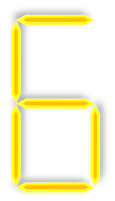 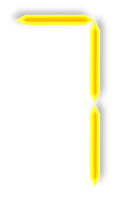 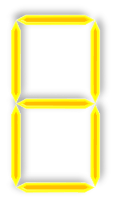 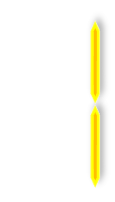 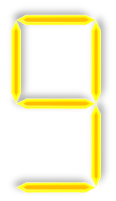 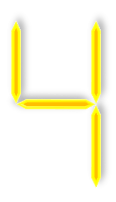 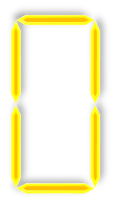 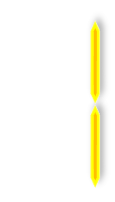 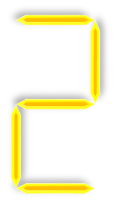 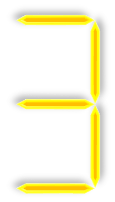 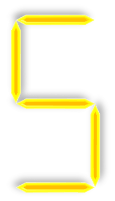 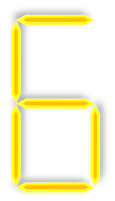 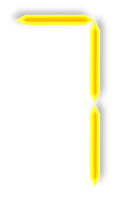 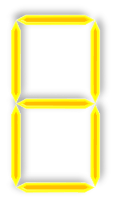 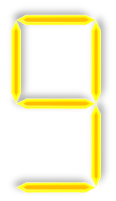 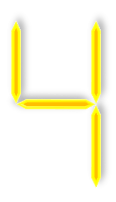 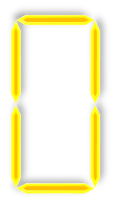 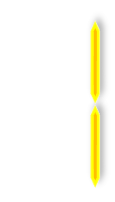 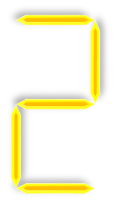 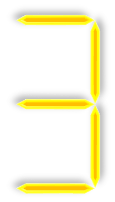 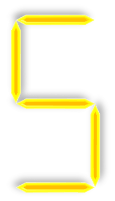 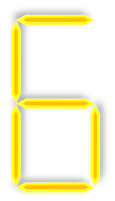 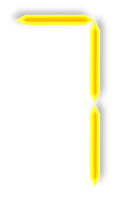 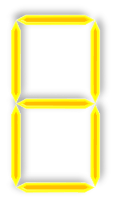 
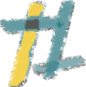 tekhnologic
[Speaker Notes: Scores are from 1 – 100
Caution: If you accidentally press the left arrow key it will reset the animations for the score board.]
ВИКТОРИНА
СТАРТ
[Speaker Notes: Clicking ‘Start’ will go to slide 3 and begin the game.]
ВОПРОС
Ответ
Ответ
Ответ
Ответ
Счёт
>
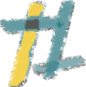 tekhnologic
[Speaker Notes: A: Correct]
Вопрос
Ответ
Ответ
Ответ
Ответ
Счёт
>
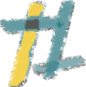 tekhnologic
[Speaker Notes: B: Correct]
Вопрос
Ответ
Ответ
Ответ
Ответ
Счёт
>
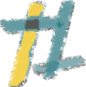 tekhnologic
[Speaker Notes: C: Correct]
Вопрос
Ответ
Ответ
Ответ
Ответ
Счёт
>
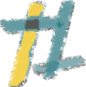 tekhnologic
[Speaker Notes: D: Correct]